Prof. Abdelkader  NOUIRI 
Département de sciences de la matière, Université  Oum El-Bouaghi,   Algériehttp://sites.google.com/site/nouirikader/
Email: nouiri_kader@yahoo.fr
Méthodes d’intégration numérique
On intègre numériquement dans deux cas principaux:
Quand on ne peut pas calculer l’intégrale analytiquement
Quand l’intégrale est fourni sous forme d’un tableau (non pas sous forme d’une fonction)
Les méthodes numériques d’intégration sont nombreuses, de très simples, comme la méthode des rectangles aux très complexes comme le méthode de Monte Carlo
1. la méthode des rectangles:
Considérons une fonction f(x) continue sur intervalle [a, b], « intégrer » signifie calculer l’aire sous la courbe de la fonction entre a et b
f(x)
Le principe de la méthode est de découper l’aire entre la courbe f(x), l’axe ox et les droites x=a et x=b, en un multitude de petits rectangles de largeur faible, appelons la h et de hauteur f(h).
L’aire sous la courbe est obtenue en sommant tous ces petits rectangles.
o
a
b
x
Posons
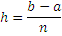 Où n est le nombre de rectangles.
Evidement, plus n sera grand et plus la précision de calcul sera grande
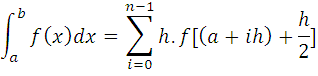 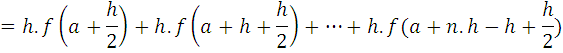 f(x)
Rectangle 1
Rectangle 2
Rectangle n
Programme de calcul:
                        program rect
                        n=
                       a=
                       b=
                       aire=0
                       h=(b-a)/n
                       Do 10 i=0,n-1
                       x=a+(i*h)+(h/2)
                       aire=aire+h*f(x)
          10         continue
                       write(*,*) ‘aire=‘, aire
                       stop
                       end
o
a
b
x
2. La méthode des trapèzes:
Dans cette méthode, on utilise le même principe et la même procédure, mais on utilise des trapèzes au lieu des rectangles pour paver l’aire.
On partage l’intervalle [a, b] en n petits trapèzes de largeur h=(b-a)/n
L’aire de chaque petit trapèzes est:
f(x)
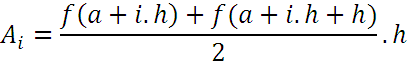 , i=0,  1, ..n-1
On obtient l’aire total en sommant l’aire de tous les trapèzes entre a et b, ce qui donne:
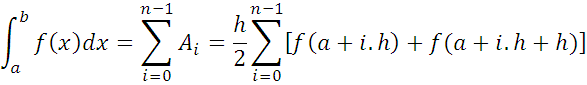 o
a
b
x
Programme de calcul:
                       program trapez
                       n=
                       a=
                       b=
                       aire=0
                       h=(b-a)/n
                       Do 11 i=0,n-1
                       x1=a+(i*h)
                        x2=a+(i*h)+h
                        base1=f(x1)
                        base2=f(x2)
                       aire=aire+(h/2)*(f(x1)+f(x2))
          11         continue
                       write(*,*) ‘aire=‘, aire
                       stop
                       end
Programme 1
Programme 2
program rect
                        n=100
                       nn=n-1
                       a=2
                       b=8
                       i=-1
                       aire=0
                       h=(b-a)/n
            5         i=i+1
                       x=a+(i*h)+(h/2)
                       aire=aire+h*(x*x)
                      if(i.lt.nn) go to 5
                       write(*,*) ‘aire=‘, aire
                       stop
                       end
program rect
                        n=100
                       a=2
                       b=8
                       aire=0
                       h=(b-a)/n
                       Do 10 i=0,n-1
                       x=a+(i*h)+(h/2)
                       aire=aire+h*(x*x)
          10         continue
                       write(*,*) ‘aire=‘, aire
                       stop
                       end
Question1: donner l’expression mathématique de l’intégral traité dans le programme1
Question2: Quelle est la différence entre les deux programmes ?
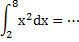 Réponse1:
Réponse2: aucune différence
program trapez1
                n=100
                a=2
                b=8
                aire=0
                h=(b-a)/n
               Do 11 j=0,n-1
               x1=a+(j*h)
               x2=a+(j*h)+h
               base1=(x1*x1)
               base2=(x2*x2)
               aire=aire+(h/2)*(base1+base2)
     11     continue
              write(*,*) ‘aire=‘, aire
               stop
               end
program trapez1
                       n=100
                       a=2
                       b=8
                      j=-1 
                     aire=0
                       h=(b-a)/n
     20           j=j+1
                       x1=a+(j*h)
                        x2=a+(j*h)+h
                        base1=(x1*x1)
                        base2=(x2*x2)
                aire=aire+(h/2)*(base1+base2)
                if(j.lt.n) go to 20
                       write(*,*) ‘aire=‘, aire
                       stop
                       end
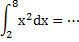